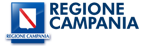 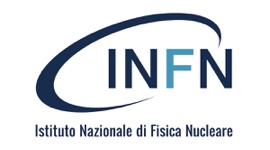 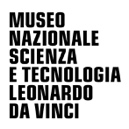 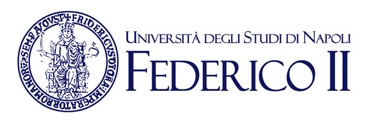 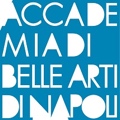 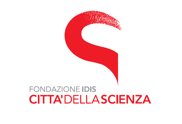 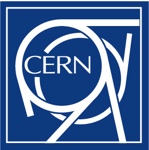 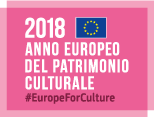 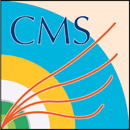 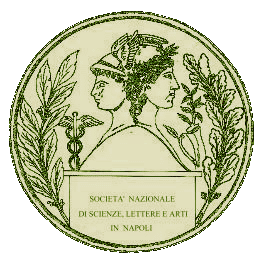 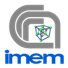 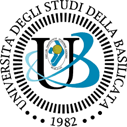 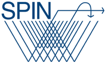 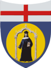 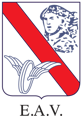 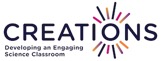 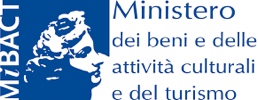 Firenze
Genova
Milano
Napoli
Padova
Venezia
Pisa
Potenza
Matera
Roma
Torino
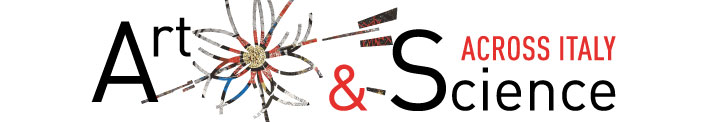 Un progetto di divulgazione scientifica attraverso il linguaggio dell'arte
Pierluigi Paolucci
a nome della collaborazione del progetto
Novità
2
Fabbrica del vapore di Milano		21-30 maggio
Festival della Scienza di Genova		24 ott-4 nov.
Museo di storia naturale di Venezia	9-24 nov.
Macro Testaccio di Roma		7-26 gen.
Museo Archeologico di Potenza		8-31 gen.
Accademia delle Arti di Firenze 		5-23 feb.
Museo della Grafica di Pisa		3-15 mar.
Palazzo della Loggia di Padova 		25 feb.–18 mar.
Venaria di Torino 			20 mar.-4 apr.
Museo Archeologico Nazionale Nap.	20 apr.-3 mag.
Museo Archeologico Nazionale.	7-24 mag.
Calendario Mostre200 giorni
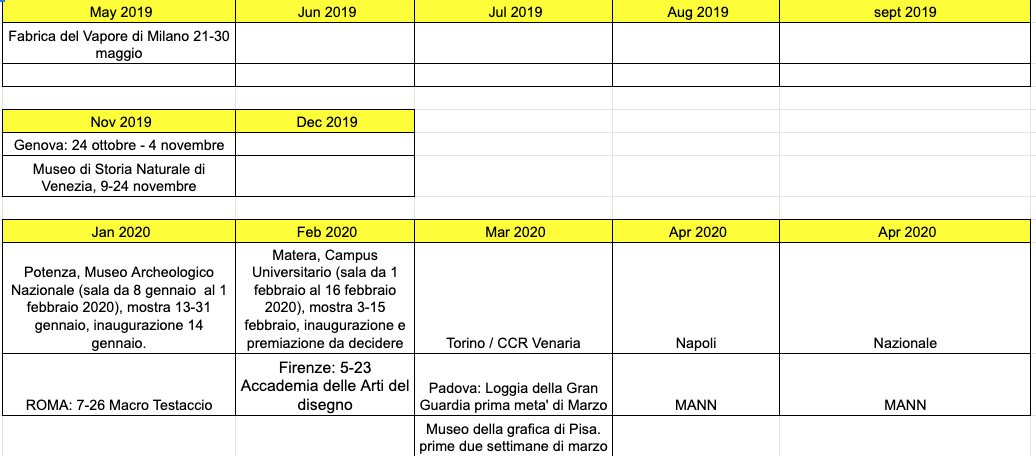 Pierluigi Paolucci (INFN of Napoli)
3
Come proseguirecon la II edizione
iII edizione2020-2022
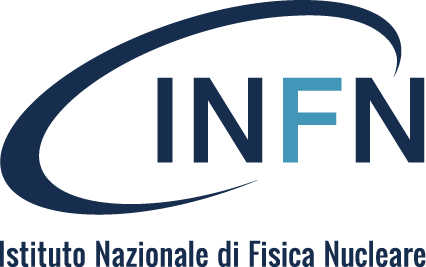 Intanto …
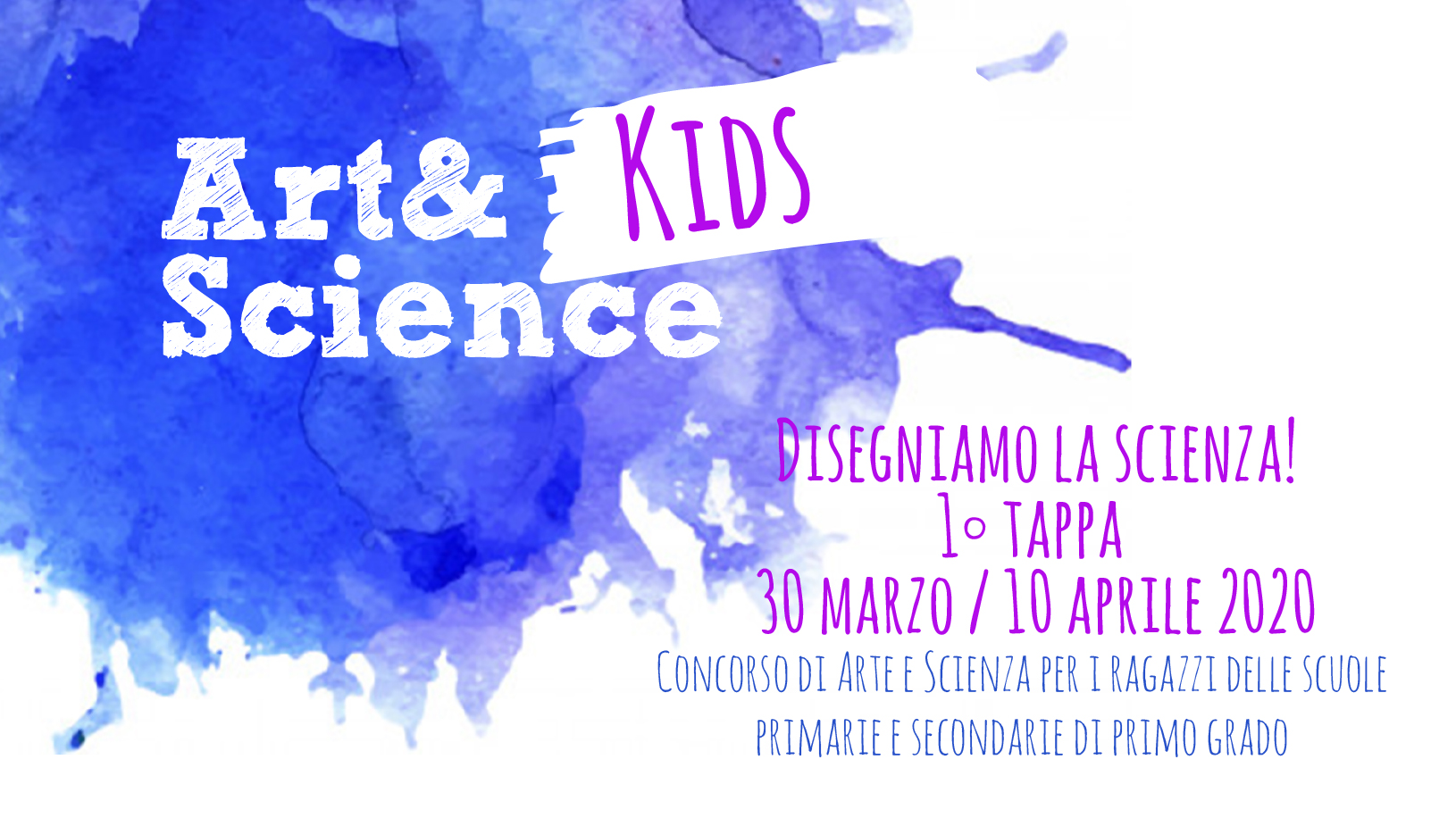 FRANCESCA SCIANITTI, INFN Ufficio Comunicazione, CC3M 3 aprile 2020
Diretta Youtube
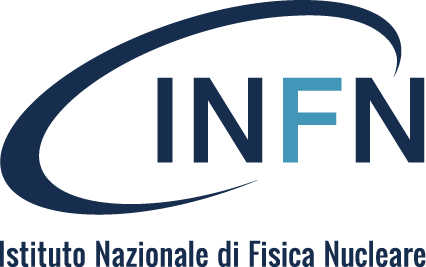 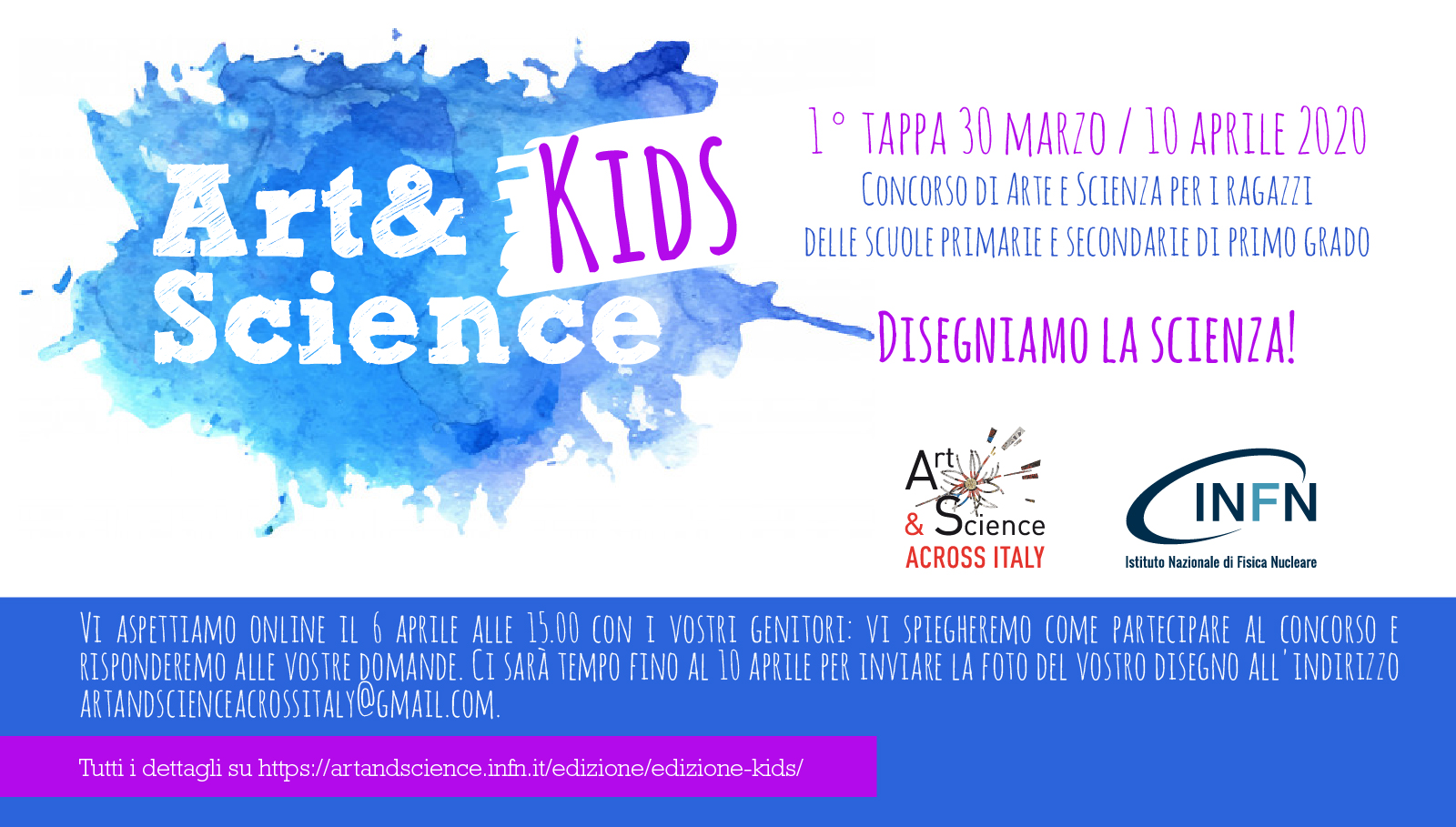 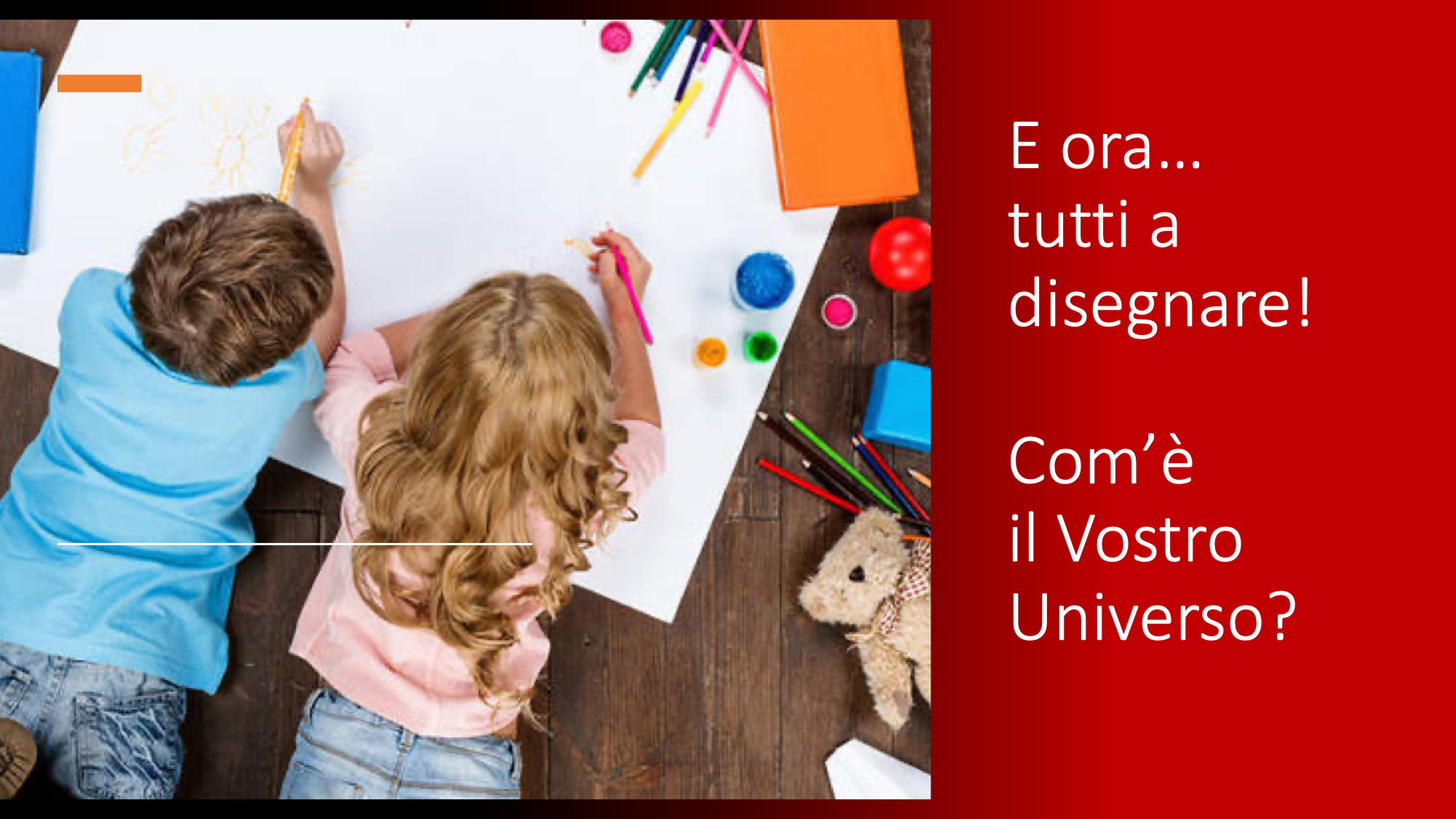 Diretta youtube e numeri
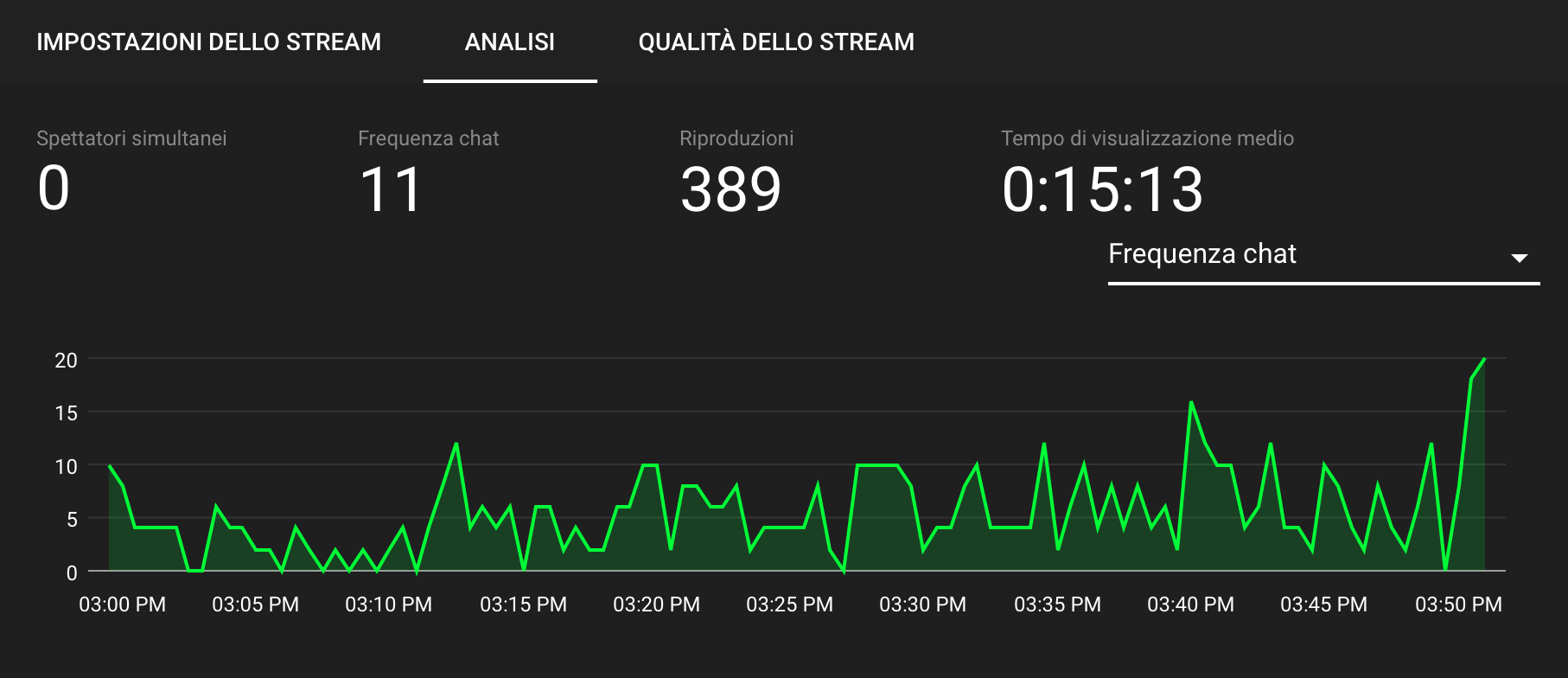 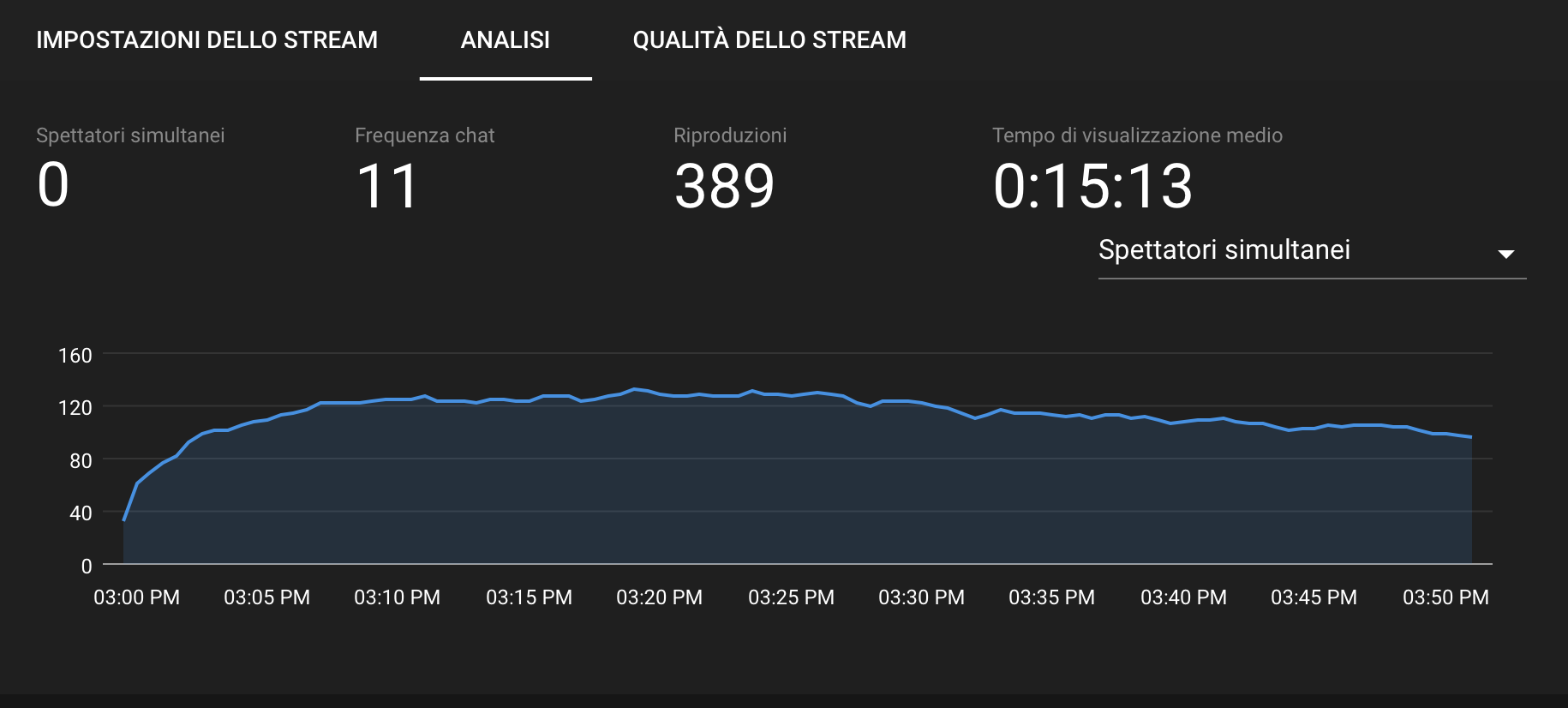 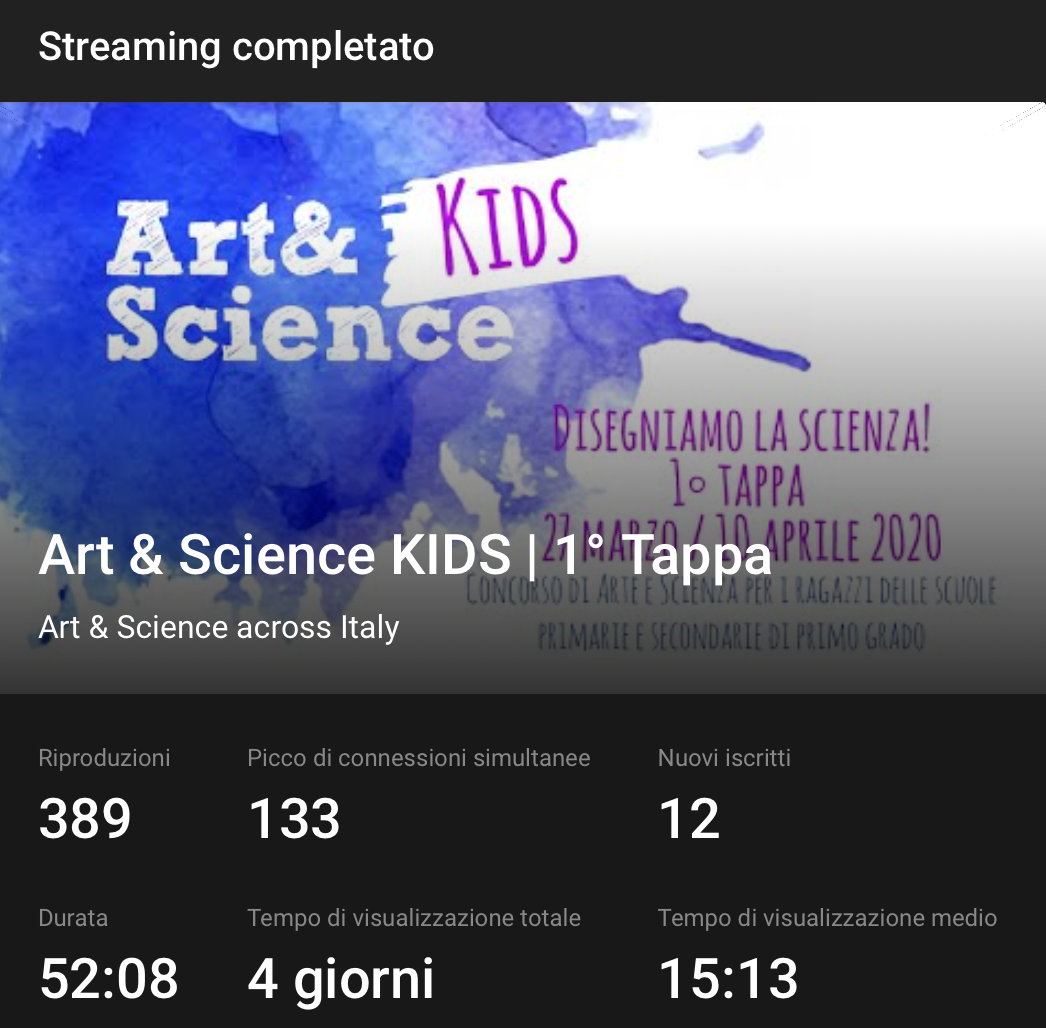